SIMPLIS Essentials

What every SIMPLIS user 
needs to know
September 2024
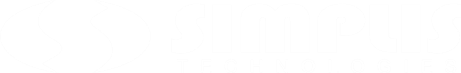 SIMPLIS Essentials Training Course
Tom Wilson 
	Matt Fortin
		

	Christophe Basso
	Jens Ejury
	Chris Swartz
	Ronald Wong
Instructors
Round Table
SIMPLIS Essentials Training
SIMPLIS Essentials Training Course
Christophe Basso
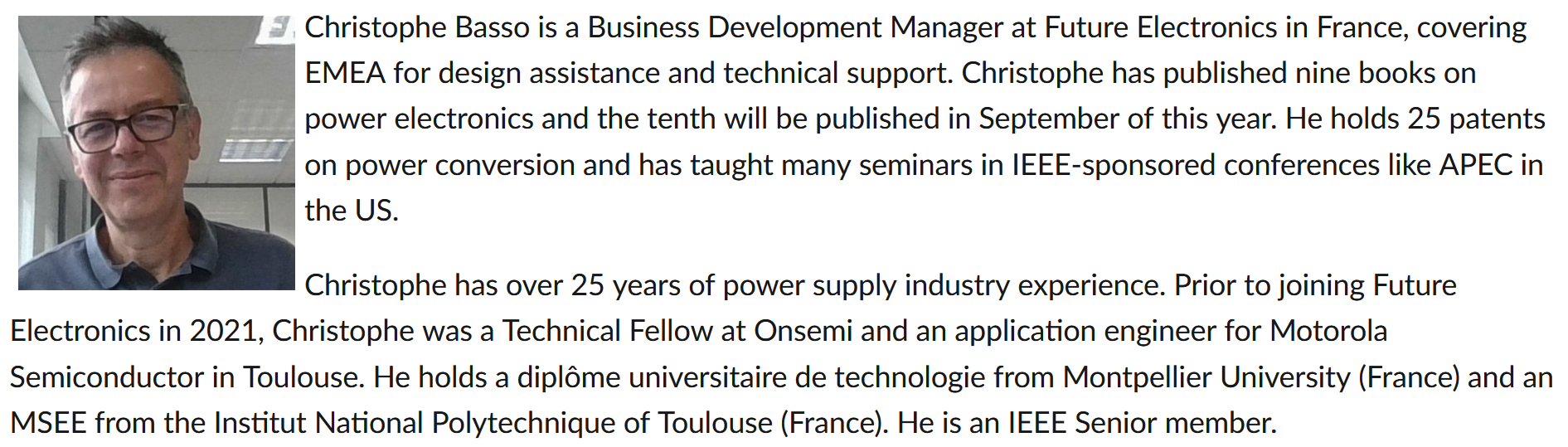 SIMPLIS Essentials Training
SIMPLIS Essentials Training Course
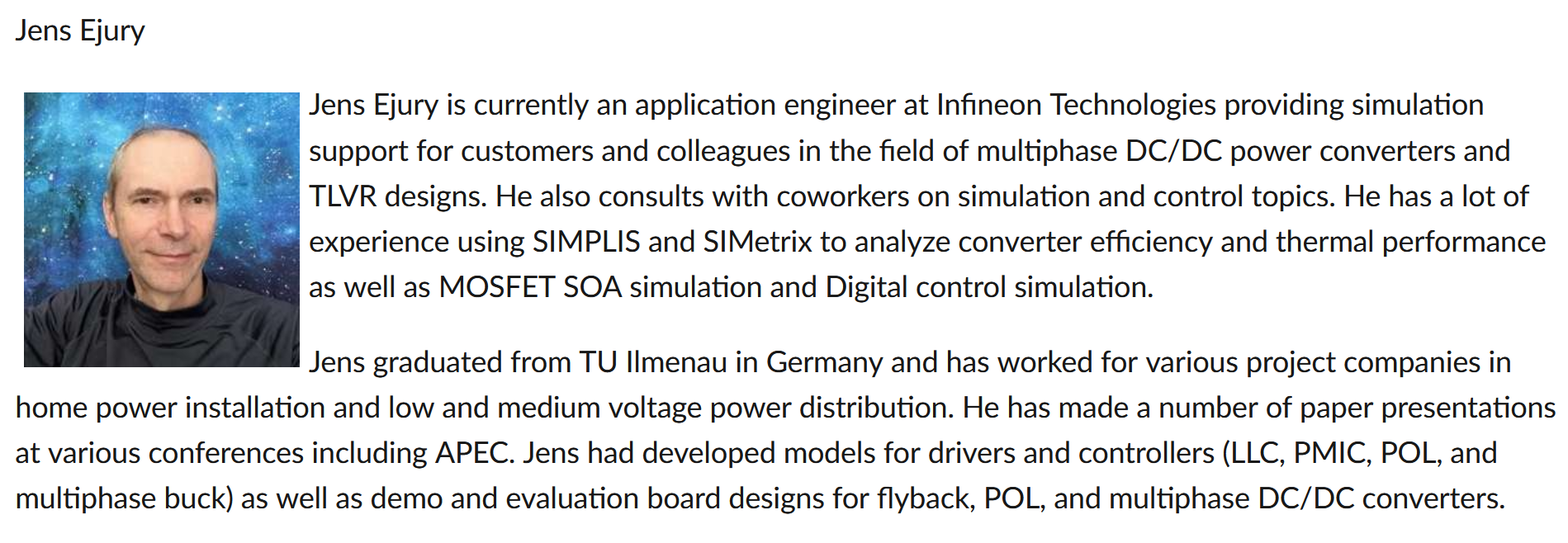 Jens Ejury
SIMPLIS Essentials Training
SIMPLIS Essentials Training Course
Chris Swartz
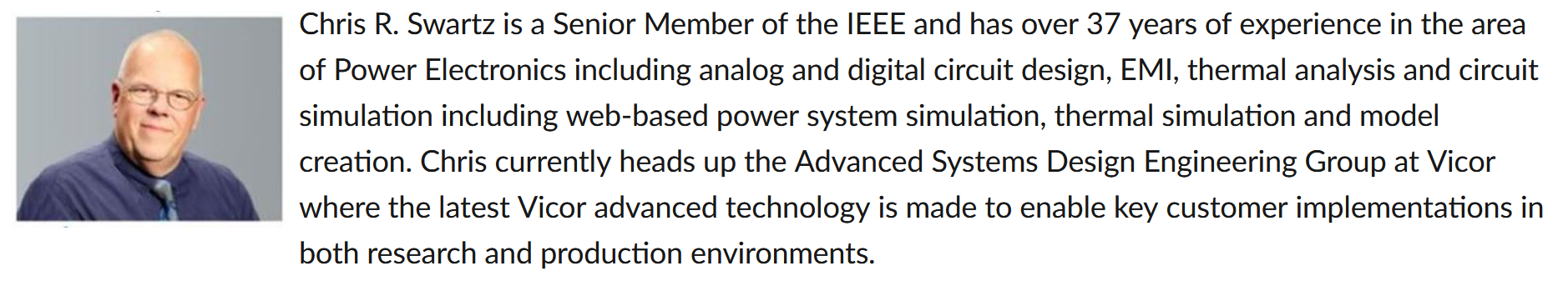 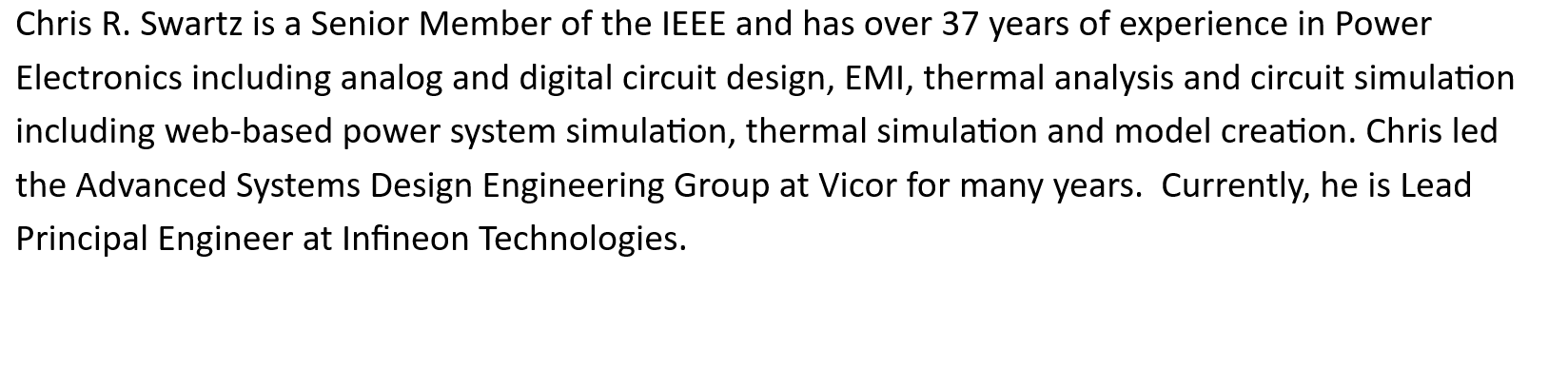 SIMPLIS Essentials Training
SIMPLIS Essentials Training Course
Tom Wilson 
	Matt Fortin
		

	Christophe Basso
	Jens Ejury
	Chris Swartz
	Ronald Wong
Instructors
Round Table
SIMPLIS Essentials Training
We Believe
SIMPLIS is the best simulation tool for 
	switching power supply design and analysis

	…because SIMPLIS is the best power supply simulation tool for
AC analysis
Bode Plots
Input & Output impedance
Loss Analysis
MOSFET & Driver losses
Magnetics losses (SIMetrix/SIMPLIS 8.4+) 
Magnetics Design Module
Transient analysis
Step Load & Line
Robust feature design (such as)
Current limit
Dead Time optimization
Digital Control
SIMPLIS Essentials Training
The SIMPLIS Eco System
Power Supply Design
System Manufacturers
IC 
Manufacturers
Power Device 
Manufacturers
Power Supply
Manufacturers
The SIMPLIS Eco System
System 
Manufacturers
New Product 
Definition
System 
Architect


IC Designer
Power Device Manufacturers
Power Supply
Manufacturers
IC Manufacturers
We Believe
SIMPLIS is the best simulation tool for 
	switching power supply design and analysis 

Power Supply design
New Product Definition for Power Management ICs
Interacting with Suppliers during System Design process
Interacting with customers during Design Win process

Because we believe this information is so valuable,  the course has been designed so that you can get the most value in the shortest time.
SIMPLIS Essentials Training
Our Goal
Launch you on path to becoming

Competent
&
Confident

that you can use SIMPLIS to enhance your design process.
SIMPLIS Essentials Training
Our Focus
Course designed to provide understanding of 
How SIMPLIS works, and 
How to make SIMPLIS work in your application

We focus on 
Key concepts that differentiate SIMPLIS from Spice
Critical modeling techniques for creating fast & accurate models of your products
Tools that allow you to perform these tasks in less time with more complete corner-case coverage
SIMPLIS Essentials Training
Our Methodology
Lots of hands-on Exercises
Course designed for you to: 
Follow along in the course documentation 
Important instructions and explanations

Run the simulations & examine the waveforms
Push the buttons & study the results

You can always pause the video, if you need a bit more time.

Do the exercises; don’t just watch
SIMPLIS Essentials Training
SIMPLIS Essentials Training
Module 1 -  SIMPLIS Basics
1.0.1 SIMPLIS is a Time-Domain Simulator, all the Time, for Every Analysis, Period
1.0.2 PWL Simulation and Modeling
1.0.3 Multi-Level Modeling
1.0.4 Accuracy of PWL Models
1.0.5 POP and AC Analysis
1.1 Introduction to DVM: What is DVM?

Christophe Basso:  
SIMPLIS Templates for Switching Power Supplies.  	            	
- Modeling and Measurement techniques                                   	
- Powerful Combination of Design Synthesis & Analysis
Jens Eury:
Multi-Level Modeling elevated to an artform
SIMPLIS Essentials Training
SIMPLIS Essentials Training
Module 2 - Advanced SIMPLIS
2.0 Transient Analysis Settings
2.1 Initial Conditions 
2.1.1 The Initial Conditions (.INIT) File
2.2 How POP Really Works
2.2.1 Overview of the Periodic Operating Point (POP) Analysis
2.2.2 The Core POP Process
2.2.3 POP Error Messages
2.2.4 Circuits Which Cause POP to Fail
2.3 Managing Simulation Data

Chris Swartz:
Using SIMPLIS in System-Level Design Applications
SIMPLIS Essentials Training